Introduction to 
CERCLA
Session 1
Carlyn Winter Prisk
U.S. EPA Region 3
Objective of CERCLA
Reduce and eliminate threats to human health and the environment posed by uncontrolled hazardous waste sites;  and
Respond to releases or threatened releases of hazardous substances.
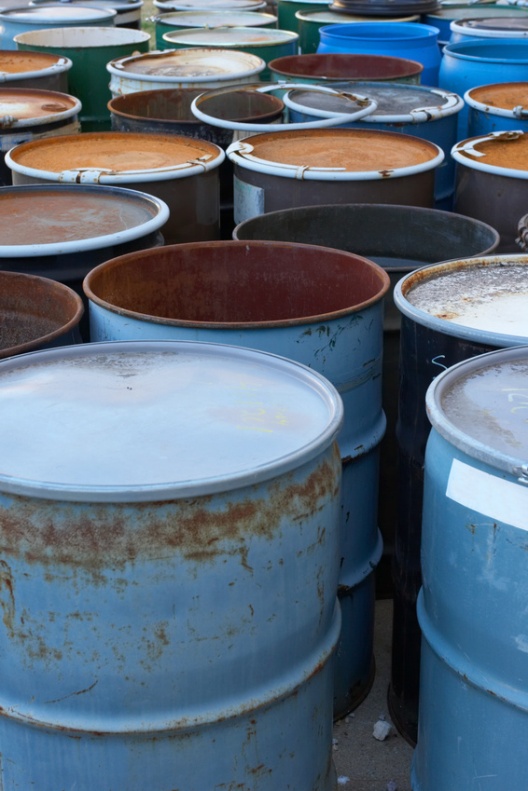 Legal Foundation
Legal foundation for conducting response actions:
Statutes 
Executive orders and delegations
Regulations
Policy and guidance
Case law
Site-specific documents
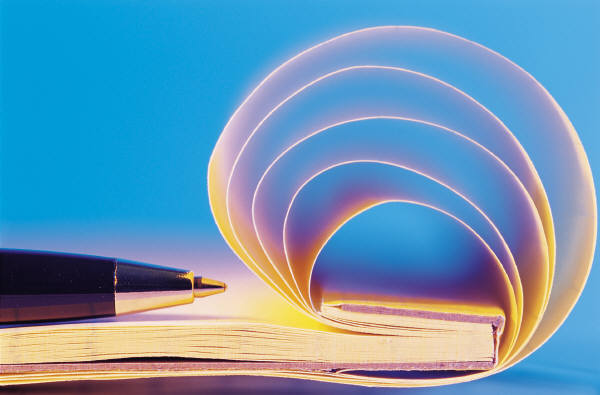 Statutory and Regulatory Framework
Statutes
CERCLA, as amended by:
Superfund Amendments and Reauthorization Act (SARA), 1986
Asset Conservation, Lender Liability, and Deposit Insurance Protection Act (Lender Liability Act), 1996
Superfund Recycling Equity Act of 1999 (SREA or Recycling Amendments)
Small Business Liability Relief and Brownfields Revitalization Act (Brownfields Amendments), 2002
Executive Orders 
E.O. 12580 and 13016
Statutory and Regulatory Framework
Statutes
CERCLA, as amended by SARA and other Acts

Executive Orders 
E.O. 12580 and 13016
Statutory and Regulatory Framework
Regulations
National Oil and Hazardous Substances Pollution Contingency Plan (NCP)
Policy and Guidance
Available on EPA’s website
Statutory and Regulatory Framework
Case Law
Federal District and Appeals Courts, U.S. Supreme Court
Site Specific Documents
Decision documents, settlement documents
Hierarchy of Statutes, Regulations, Policy and Guidance
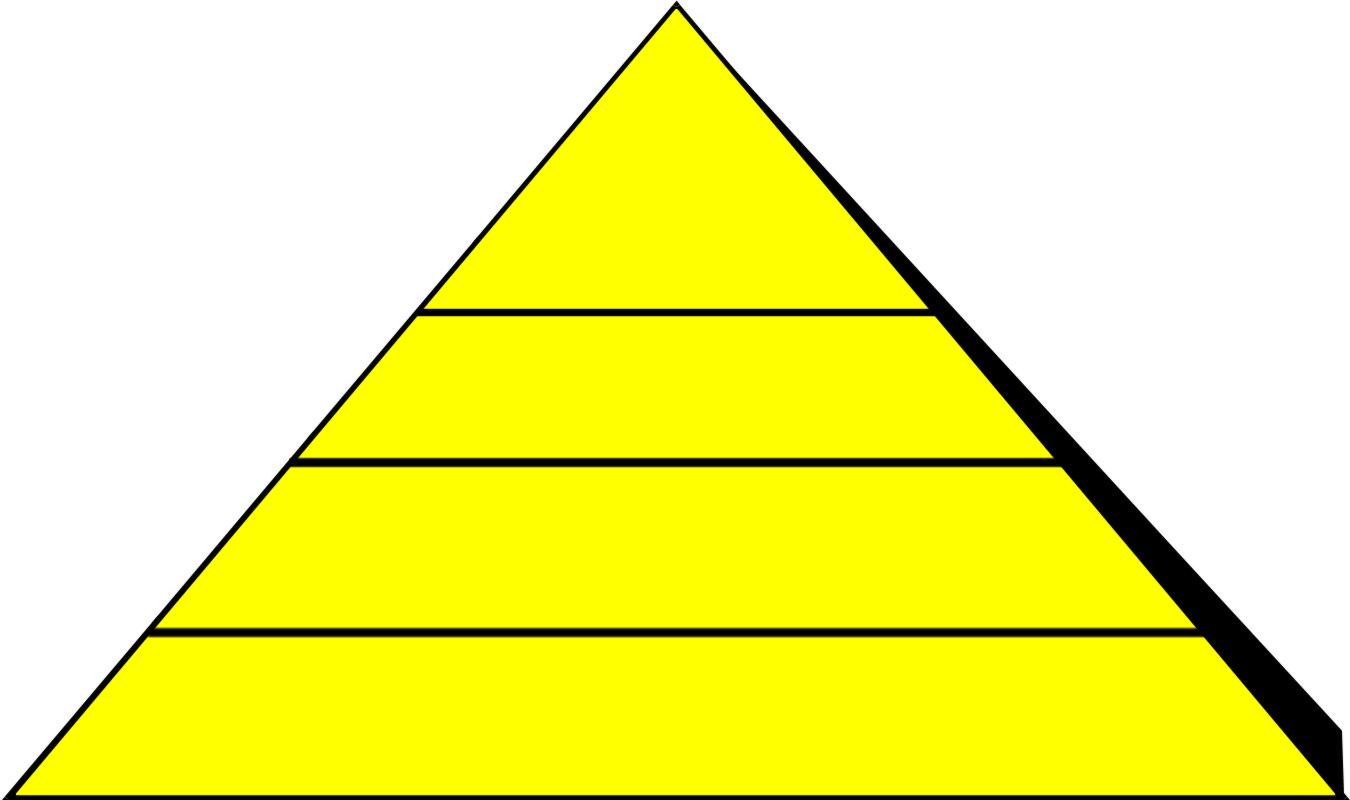 Policy 
& Guidance
EPA HQ
EPA Regions
Regulations
NCP (40 CFR Part 300)
Executive Orders
E.O. 12580
E.O. 13016
Statutes
CERCLA
SARA
How Does CERCLA Work?
Section 104(a)  - President is authorized to respond to release or threatened release.
Executive orders – President delegates authority to EPA and other federal agencies.
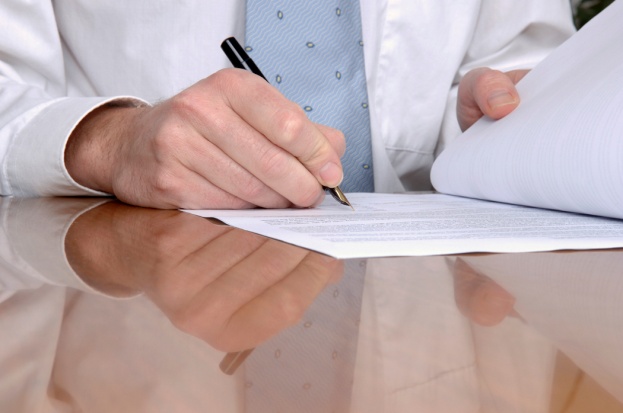 Response Actions
CERCLA defines three kinds of response action: 
Removal 
Remedial 
Enforcement
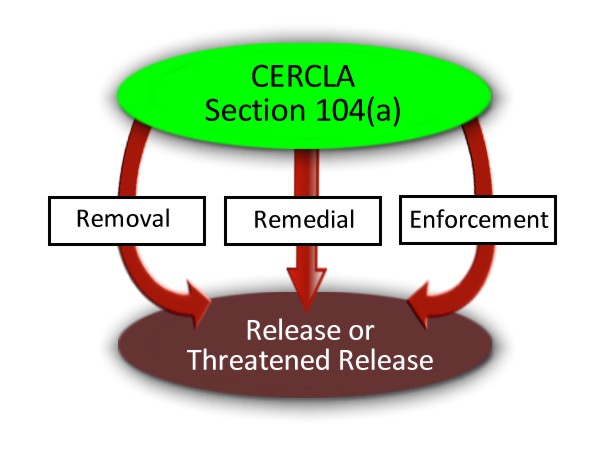 Overview of CERCLA Enforcement
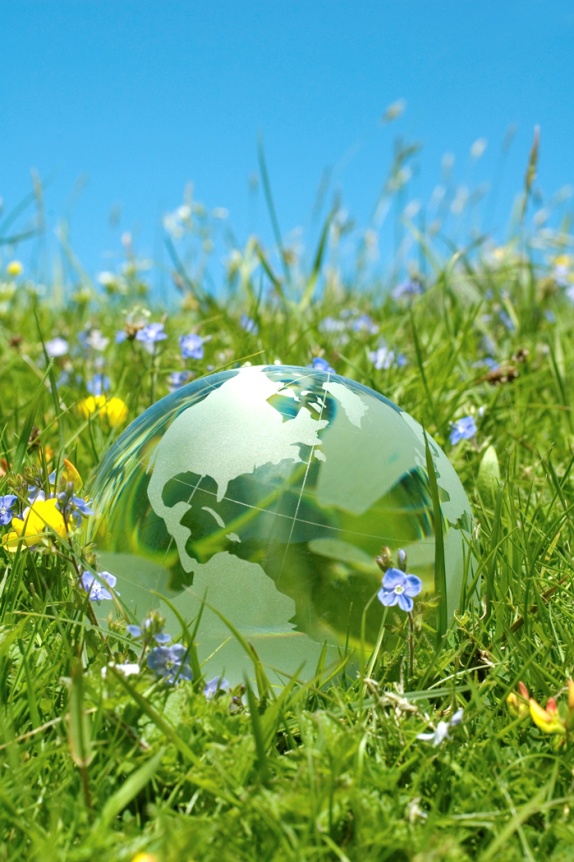 Objective:  Encourage or compel responsible parties to perform removal or remedial work or reimburse EPA for performing it.

Enforcement includes EPA oversight of work performed by responsible parties.
Determining if a Response Is Authorized
Key Definitions:
Release
Threatened release
Hazardous substance
Facility
Release
CERCLA 101(22)
“any spilling, leaking, pumping, pouring, emitting, emptying, discharging, injecting, escaping, leaching, dumping, or disposing into the environment (including the abandonment or discarding of barrels, containers, and other closed receptacles containing any hazardous substance or pollutant or contaminant)…”
Threatened Release
Not defined in CERLCA
Authority to respond to threatened release contained in National Contingency Plan.
Hazardous Substance
CERCLA 101(14)
Toxic or hazardous substance designated by the Federal Water Pollution Control Act, TSCA, CAA, Sold Waste Disposal Act;
any element, compound, mixture, solution, or substance designated pursuant to section 102 of CERCLA.
Facility
CERCLA 101(9)
The term “facility” means (A) any building, structure, installation, equipment, pipe or pipeline (including any pipe into a sewer or publicly owned treatment works), well, pit, pond, lagoon, impoundment, ditch, landfill, storage container, motor vehicle, rolling stock, or aircraft, or 
(B) any site or area where a hazardous substance has been deposited, stored, disposed of, or placed, or otherwise come to be located…
Liability Under CERCLA
Liability is defined in CERCLA Section 107(a).  
A party is liable for response costs when:
There is a release or a threatened release;
Of a hazardous substance;
From a facility into the environment;
Which causes response costs to be incurred; and
The party is included in at least one class of persons described in CERCLA Section 107(a).
Liability Under CERCLA (cont’d)
Four kinds of response cost:
Cost of actions taken by the United States, States, or tribes that are not inconsistent with the NCP;
Cost of actions taken by other parties that are consistent with the NCP;
Cost of natural resource damage restoration; and
Cost of health assessments performed by ATSDR.
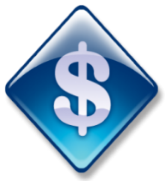 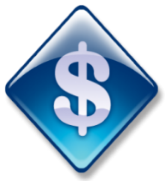 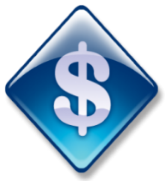 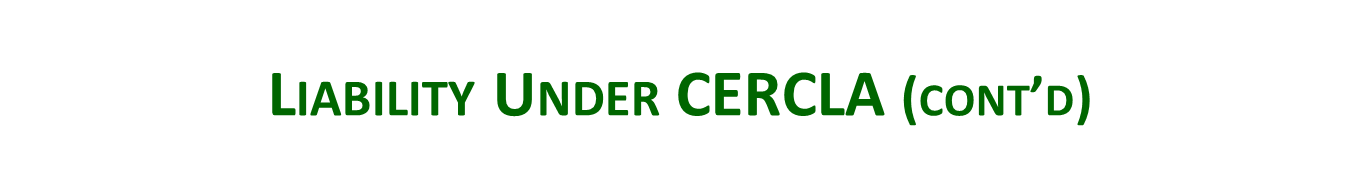 Section 107(a) defines liable parties as:
The current owner and operator of a facility;
Owner or operator of a facility at the time hazardous substances were disposed of; 
Person who arranged for disposal or treatment of hazardous substances; and
Person who transported and chose the disposal location of hazardous substances.
Liability Under CERCLA (cont’d)
CERCLA Section 107(a) imposes strict, retroactive, and joint and several liability.
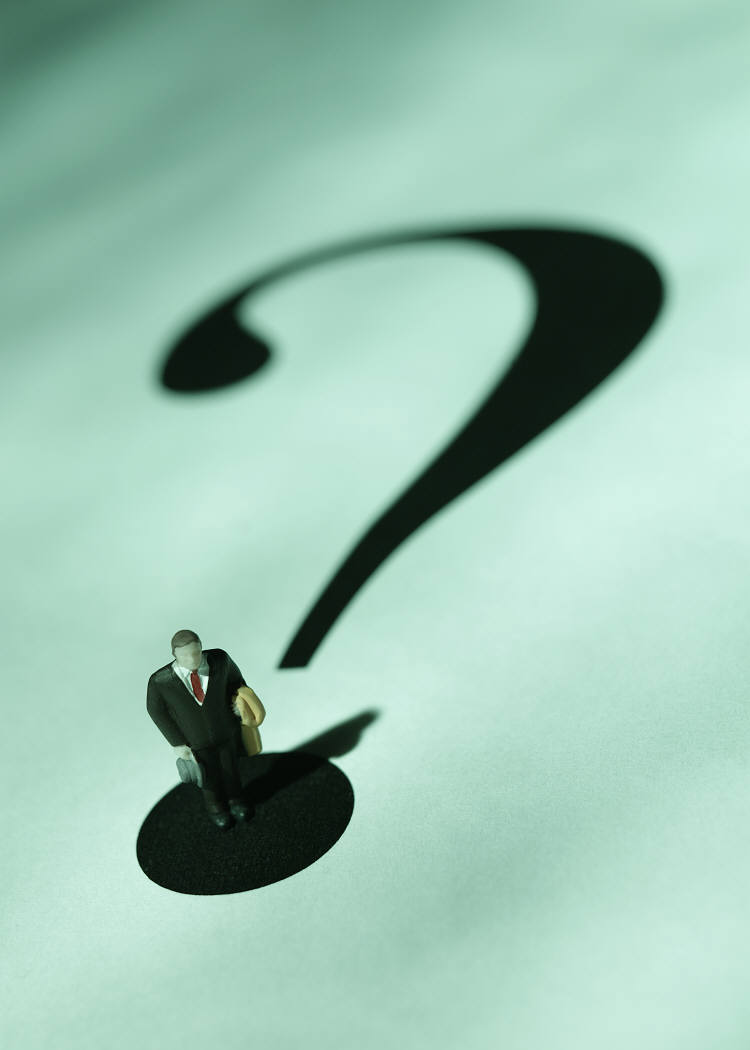 Which means?
[Speaker Notes: Remember we talked about case law as one of the blocks in Superfund’s legal foundation?  Liability under CERCLA has been heavily litigated and Courts have weighed in to define liability as strict, retroactive, and joint and several.]
Strict Liability
A party is liable even if:
The problems caused by the release of hazardous substances were unforeseeable;
The party’s actions were legal at the time they occurred; and 
State-of-the-art waste management practices were used when the materials were disposed of.
[Speaker Notes: Liability is strict, meaning parties are liable without regard to fault or motive.  “But I didn’t mean to send my drums of methyl-ethyl death to be buried in some guy’s backyard where they contaminated a town’s ground water.”  Oh well. 

“But we were following the laws at the time when we emptied our solvent tanks on the ground out the back door…”  Tough luck.

“But we were doing what everyone else in the industry was doing.”  [Shrug]]
Retroactive Liability
A party may be liable for actions that took place prior to enactment of CERCLA.
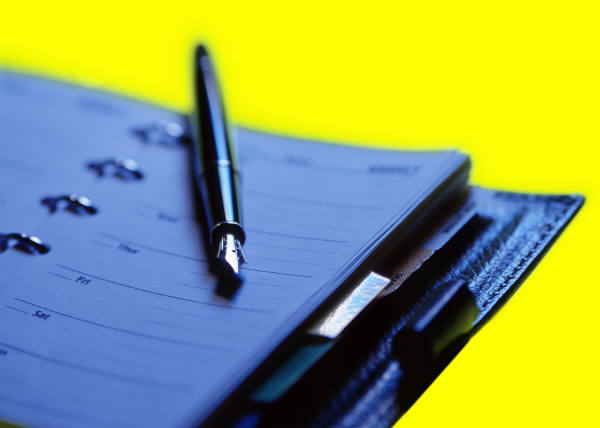 [Speaker Notes: Liability is retroactive.  So it doesn’t matter if the disposal took place in 1930 prior to the enactment of CERCLA.  CERCLA allows us to reach back to whenever the disposal took place and establish liability.]
Joint and Several Liability
Any liable party or group of parties may be held liable for all response costs at a site.
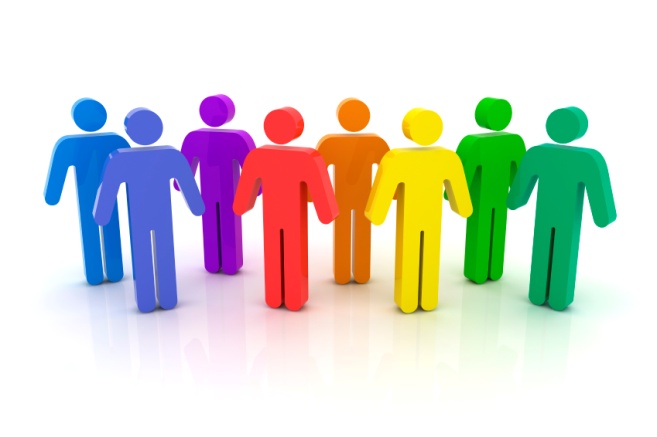 [Speaker Notes: Liability is also joint and several.  Where the harm is not divisible – it cannot be divided – each party is responsible for everything and EPA can choose to collect the entire cost of cleaning up the Site from only one PRP.  This only works where the harm is not divisible – otherwise the harm must be apportioned with each party responsible for the harm it caused.  Apportioning harm can be really difficult.]
References
Comprehensive Environmental Response, Compensation, and Liability Act of 1980 (“CERCLA”), as amended, 42 U.S.C. §§ 9601 et seq.
http://www.gpo.gov/fdsys/pkg/USCODE-2011-title42/html/USCODE-2011-title42-chap103.htm

PRP Search Manual, Section 1.1 (“Overview of CERCLA”) 
http://www2.epa.gov/enforcement/report-prp-search-manual-2009-edition-2011-addendum

EPA CERCLA Overview Webpage
http://www.epa.gov/superfund/policy/cercla.htm

National Oil and Hazardous Substances Pollution Contingency Plan (“NCP”), 40 CFR Part 300
http://www2.epa.gov/emergency-response-national-oil-and-hazardous-substances-pollution-contingency-plan-ncp-overview;
http://www.access.gpo.gov/nara/cfr/waisidx_03/40cfr300_03.html
References (cont’d)
EPA Superfund Cleanup Policies and Guidance Documents
http://cfpub.epa.gov/compliance/resources/policies/cleanup/superfund/

EPA Superfund Enforcement Webpage
http://www.epa.gov/compliance/cleanup/superfund/index.html

EPA Superfund Liability Webpage
http://www.epa.gov/compliance/cleanup/superfund/liability.html